Desktop Helper No. 12 COPD and Mental Health Ioanna Tsiligianni, Siân WilliamsWith special thanks to Anna Spathis (contributor) and Steve Holmes, Nazim Uzzaman and Oscar Flores-Flores (reviewers)
DESKTOP Helper No. 12. https://www.ipcrg.org/dth12
Aims
We aim to 
Raise awareness of the challenge of identifying and managing mental health problems in people with COPD
Direct primary care professionals (PCPs) to assessment tools
Summarise non-pharmacological and pharmacological interventions
COPD, chronic obstructive pulmonary disease;
DESKTOP Helper No. 12. https://www.ipcrg.org/dth12
COPD and mental health
Mental health problems are common among people with COPD1-3
~30% have comorbid depression (increasing to ~80% with increasing severity)
10–30% have comorbid anxiety
Prevalence increases with age and as symptoms worsen and is associated with poorer QoL
PCPs often have low confidence to treat mental health problems in the context of COPD and guidelines are lacking
QoL, quality of life.
1. Pollok J, et al. Cochrane Database Syst Rev 2019;3:CD012347; 2. Sohanapal R, et al. Trials 2020;21:18(2020); 3. Yohannes AM, Alexopoulos GS. Eur Respir Rev 2014;23:345-9.
DESKTOP Helper No. 12. https://www.ipcrg.org/dth12
Breathlessness and psychological distress
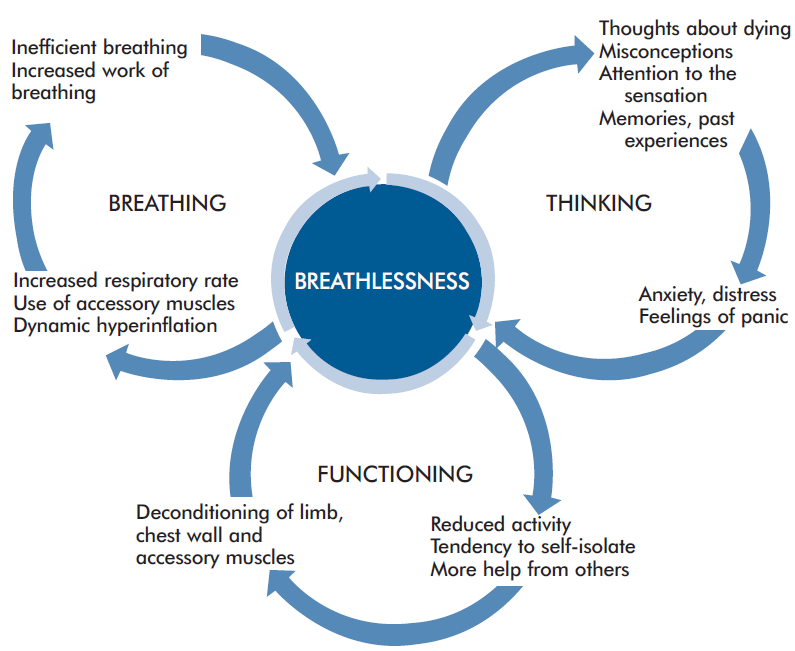 Breathlessness can contribute to anxiety, feelings of panic, frustration, anger and low mood

Interventions should seek to:
Address negative thoughts
Manage COPD symptoms
Manage anxiety and low mood
Reproduced with permission of the Cambridge Breathlessness Intervention Service (https://www.btf.phpc.cam.ac.uk/) .
Spathis A, et al. npj Prim Care Respir Med 2017;27:27.
DESKTOP Helper No. 12. https://www.ipcrg.org/dth12
Tobacco use and poor mental health
Smoking, depression and anxiety are all associated with a higher risk of death among people with COPD
Support people with COPD to quit tobacco use and reassure them that:
Quitting reduces anxiety and depression
Quitting is the single most important intervention to slow progression, increase survival and reduce morbidity1-3
See our Desktop Helper No. 4. Helping patients quit smoking4
1. GOLD 2022 Report. Available at https://goldcopd.org/2022-gold-reports-2/; 2. Williams S, et al. IPCRG Position paper No. 1. Available at: https://www.ipcrg.org/primaryrespiratorycare; 3. Tonnesen P. Eur Respir Rev 2013;1:241-50; 4. Desktop Helper No. 4 - Helping patients quit tobacco - 3rd edition. https://www.ipcrg.org/desktophelpers/desktop-helper-no-4-helping-patients-quit-tobacco-3rd-edition.
DESKTOP Helper No. 12. https://www.ipcrg.org/dth12
Assessment of mental health problems
Patient Health Questionnaire 4 (PHQ-4)1
Anticipate presence of comorbid depression and anxiety
Employ active listening, show empathy, observe carefully
Be alert for physical symptoms
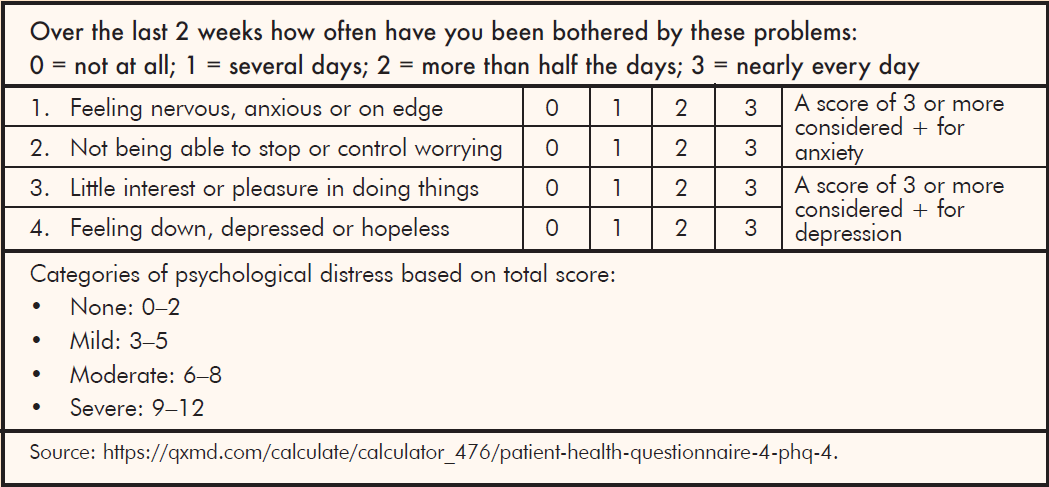 Additional tools if score is high: PHQ-9 (depression), GAD7 (anxiety)   Available in multiple languages
1. Available at: https://qxmd.com/calculate/calculator_476/patient-health-questionnaire-4-phq-4.
DESKTOP Helper No. 12. https://www.ipcrg.org/dth12
Use OARS skills in assessment
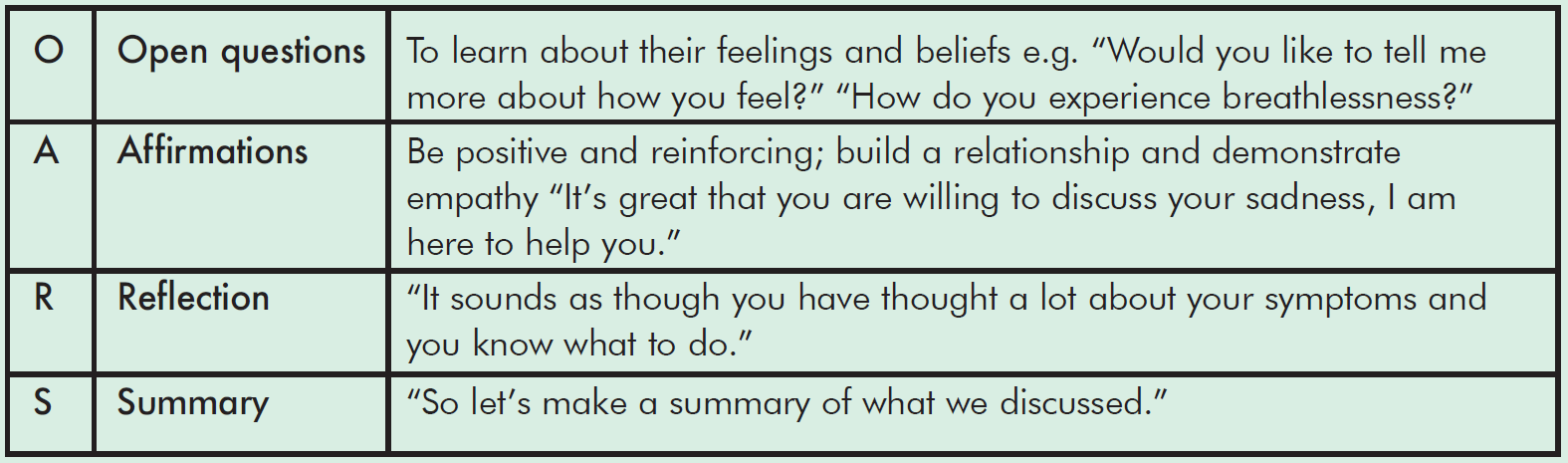 Available at: https://www.euro.who.int/__data/assets/pdf_file/0008/394208/Session-5.pdf
DESKTOP Helper No. 12. https://www.ipcrg.org/dth12
Non-pharmacological interventions to address mental health problems in COPD
See our online version for full details of supporting evidence.
DESKTOP Helper No. 12. https://www.ipcrg.org/dth12
Pharmacological interventions to address mental health problems in COPD
Manage breathlessness using bronchodilator therapy1 
Treat tobacco dependence2
Consider antidepressant medication for low mood:2 
SSRIs (preferred)
TCAs (not for those with severe COPD)
Consider benzodiazepines for management of acute, distressing anxiety3 but not for breathlessness4
SSRI, selective serotonin reuptake inhibitor; TCA, tricyclic antidepressant.
1. GOLD 2022 Report. Available at https://goldcopd.org/2022-gold-reports-2/; 2. Pollok J, et al. Cochrane Database Syst Rev 2019;3:CD012347; 3. 
NICE. BNF. Hypnotics and anxiolytics. Available at: https://bnf.nice.org.uk/treatment-summary/hypnotics-and-anxiolytics.html; 4. Simon S, et al. Cochrane Database Syst Rev 2010;1: CD007354.
DESKTOP Helper No. 12. https://www.ipcrg.org/dth12
Acknowledgements
Funded from an education grant provided by Boehringer Ingelheim to support the development, typesetting, printing and associated costs; did not contribute to the content
Questions?